关于调整部分智能监控规则的通知
南京市医保中心
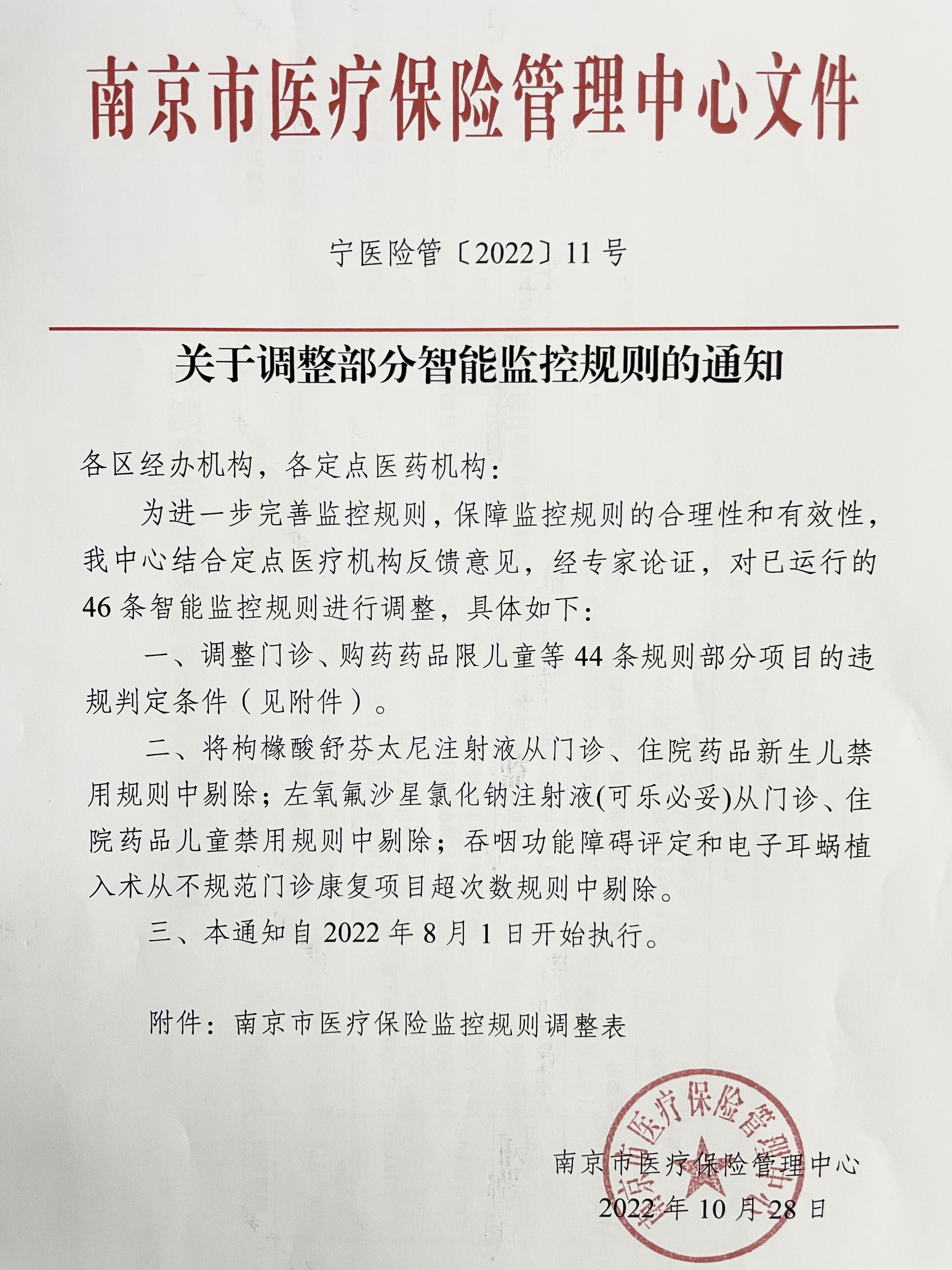 保障监控规则的合理性和有效性
进一步完善监控规则
02
01
结合定点医疗机构反馈意见
经专家论证
04
03
对已运行的46条智能监控规则进行调整，具体如下：
下列规则由按同一就诊流水号判定违规，调整为按单日来判定违规
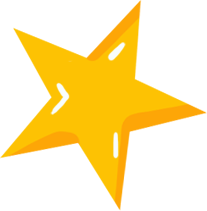 下列规则部分知识点调整扣减项目
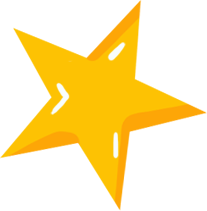 下列规则由按天判定违规，调整为按住院期间判定违规
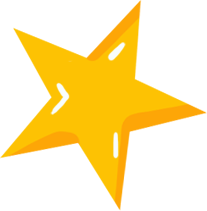 下列规则中部分项目由按天判定违规，调整为按住院期间判定违规
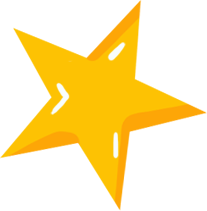 下列规则放宽年龄限制
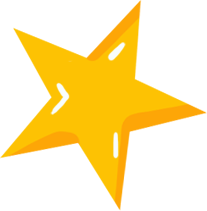 下列规则部分知识点由按同一就诊流水号判定违规，调整为按单据判定违规
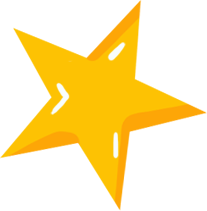 下列规则由按物价码判定违规，调整为按中心编码判定违规、调整部分项目限定次数和知识库范围
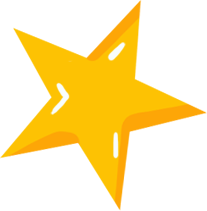 下列规则调整部分项目限定次数和知识库范围
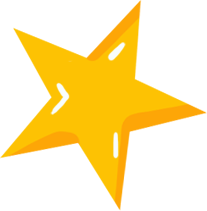 下列规则调整部分项目限定次数
下列规则调整部分项目限定次数
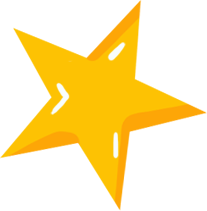 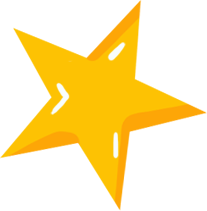 调整部分项目的次数限制
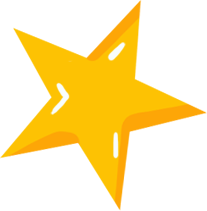 部分知识点从规则中剔除
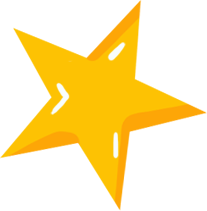 本通知自2022年8月1日开始执行
THANK .YOU
谢谢观看